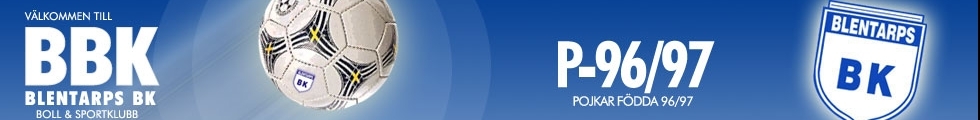 Blentarps BK –Skurups AIF
2013-06-08
4-5-1
MT
HMF
HK
VK
CMF
VMF
HMB
HB
VB
VMB
MV
[Speaker Notes: Items on this page are all PowerPoint objects that have been grouped.  To manipulate individual items one should ungroup the objects.  This is done in PowerPoint by selecting the primary object, then click on draw and then click on ungroup.  To regroup, select all items that need to be included, click on draw and click on group.]
Starting team
Joakim
Victor
Toby
VMT
Emil
HMF
HK
VK
CMF
VMF
Elias
Hampus
Oliver
Zaak
Simon
HMB
HB
VB
VMB
David
Johan
Erik
Adam
MV
Kalle
[Speaker Notes: Items on this page are all PowerPoint objects that have been grouped.  To manipulate individual items one should ungroup the objects.  This is done in PowerPoint by selecting the primary object, then click on draw and then click on ungroup.  To regroup, select all items that need to be included, click on draw and click on group.]
Positioner på planen
MT
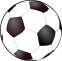 1st line of defence
HMF
HK
VK
CMF
VMF
2nd line of defence
HB
MB
VMB
VB
MV
[Speaker Notes: Items on this page are all PowerPoint objects that have been grouped.  To manipulate individual items one should ungroup the objects.  This is done in PowerPoint by selecting the primary object, then click on draw and then click on ungroup.  To regroup, select all items that need to be included, click on draw and click on group.]
4-5-1If we control the midfield,we control the game!
4-5-1 is based upon ‘packing’ the midfield to give a more defensive formulation.
CMF is defensive ‘minded’, but can support the attack, if needed.

Increases our ability to cut out the passes through the centre.
CMF provides ‘extra’ cover for the 4 defenders.

However, it requires the MT to hold the ball and wait for support.
Defending
Zonal marking
MT
HK
HMF
VK
VMF
CMF
Cover the back four
HB
VB
HMB
VMB
MV
[Speaker Notes: Items on this page are all PowerPoint objects that have been grouped.  To manipulate individual items one should ungroup the objects.  This is done in PowerPoint by selecting the primary object, then click on draw and then click on ungroup.  To regroup, select all items that need to be included, click on draw and click on group.]
Defending
Zonal marking
MT
Wingers & midfield must drop back and mark extra attackers
VMF
HMF
VK
HK
CMF
HB
VB
HMB
VMB
MV
[Speaker Notes: Items on this page are all PowerPoint objects that have been grouped.  To manipulate individual items one should ungroup the objects.  This is done in PowerPoint by selecting the primary object, then click on draw and then click on ungroup.  To regroup, select all items that need to be included, click on draw and click on group.]
Positioner på planen
HMF
MT
VK
HK
VMF
HB
VB
CMF
VMB
HMB
Central defenders must stay goal side of the attackers
Always have them in your sight, so you can react to their runs
Drop back if needed to keep goal side
MV
[Speaker Notes: Items on this page are all PowerPoint objects that have been grouped.  To manipulate individual items one should ungroup the objects.  This is done in PowerPoint by selecting the primary object, then click on draw and then click on ungroup.  To regroup, select all items that need to be included, click on draw and click on group.]
Attacking
VK
HK
MT
1
HMF
2
VB
HB
CMF
VMF
3
MB
VMB
If the HMF joins the attack, the VMF must drop in behind the front two attackers
The CMF must drop back & provide extra cover for the central defenders
MV
[Speaker Notes: Items on this page are all PowerPoint objects that have been grouped.  To manipulate individual items one should ungroup the objects.  This is done in PowerPoint by selecting the primary object, then click on draw and then click on ungroup.  To regroup, select all items that need to be included, click on draw and click on group.]
Attacking
VK
HK
MT
1
VMF
2
VB
HB
HMF
CMF
3
MB
VMB
If the VMF joins the attack, the HMF must drop in behind the front two attackers
The CMF must drop back & provide extra cover for the central defenders
MV
[Speaker Notes: Items on this page are all PowerPoint objects that have been grouped.  To manipulate individual items one should ungroup the objects.  This is done in PowerPoint by selecting the primary object, then click on draw and then click on ungroup.  To regroup, select all items that need to be included, click on draw and click on group.]
Attacking
MT
VK
HK
HMF
VMF
1
1
VB
HB
CMF
3
2
2
HMB
VMB
When the left/right back join the attack, the left/right wings
must drop back and cover their position.
CMF must drop back and cover the central defenders
MV
[Speaker Notes: Items on this page are all PowerPoint objects that have been grouped.  To manipulate individual items one should ungroup the objects.  This is done in PowerPoint by selecting the primary object, then click on draw and then click on ungroup.  To regroup, select all items that need to be included, click on draw and click on group.]
Roles and responsibilities in4-5-1
Forward / striker
With only one player up top, there is a lot of focus on this player.
It is crucial that he holds the ball up and brings others into play. 
The top player must  run on to balls from the midfield.
His is a target man with good control, heading ability and upper body strength
Playing against an entire defence alone will be tiring, so it is important that he is fully fit.

Central midfielders
The midfielders go forward at regular intervals to support the striker, however there should always be a defensive minded midfielder.
This defensive midfielder will sit back and protect the back four. This player must break up opposition attacks.
When the team is defending he must act as an extra member of the defence, with the other two midfielders around him looking to attack as well as defend.
The two attacking midfielder must support the lone striker, where possible.

Left / right wingers 
The two wingers must play down the wings and look to support the striker by running into the box.
The winger's job is also to run the line and look to get crosses into the box, but for this to work the midfielders must run into the penalty area.
A winger must remember his defensive responsibilities, by running back with the other team’s wingers.

Left / right wing defenders
The main job of the two wing defenders is to defend against wingers and help out the central defenders.

Centre backs / defenders
Centre-backs must head the ball away, tackle and block attack either from the wings or central attacks.
They should also go up for corners & free-kicks in the hope of heading a goal.
Their main job is to stop the strikers and midfielders.
The two central defenders can mark zonally (zonal marking) or take on man-to-man marking of any attacker in a central position in the penalty box.